TECH IT LIKE A GIRL PRESENTS
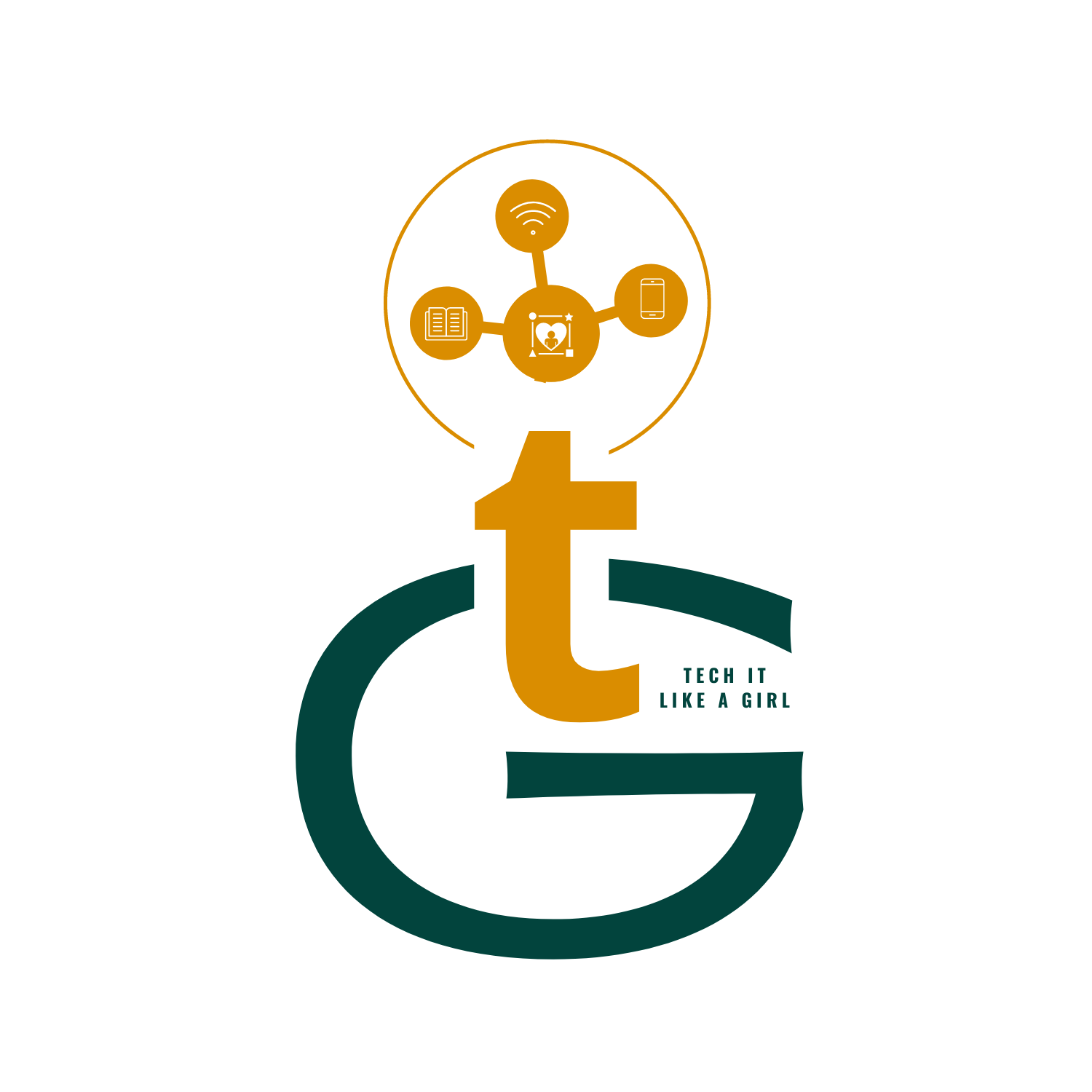 RESOURCE MANAGEMENT 101
ACTION PLAN
Powered by
Awe-Inspiring & Bold Creative-Tech Solutions Limited
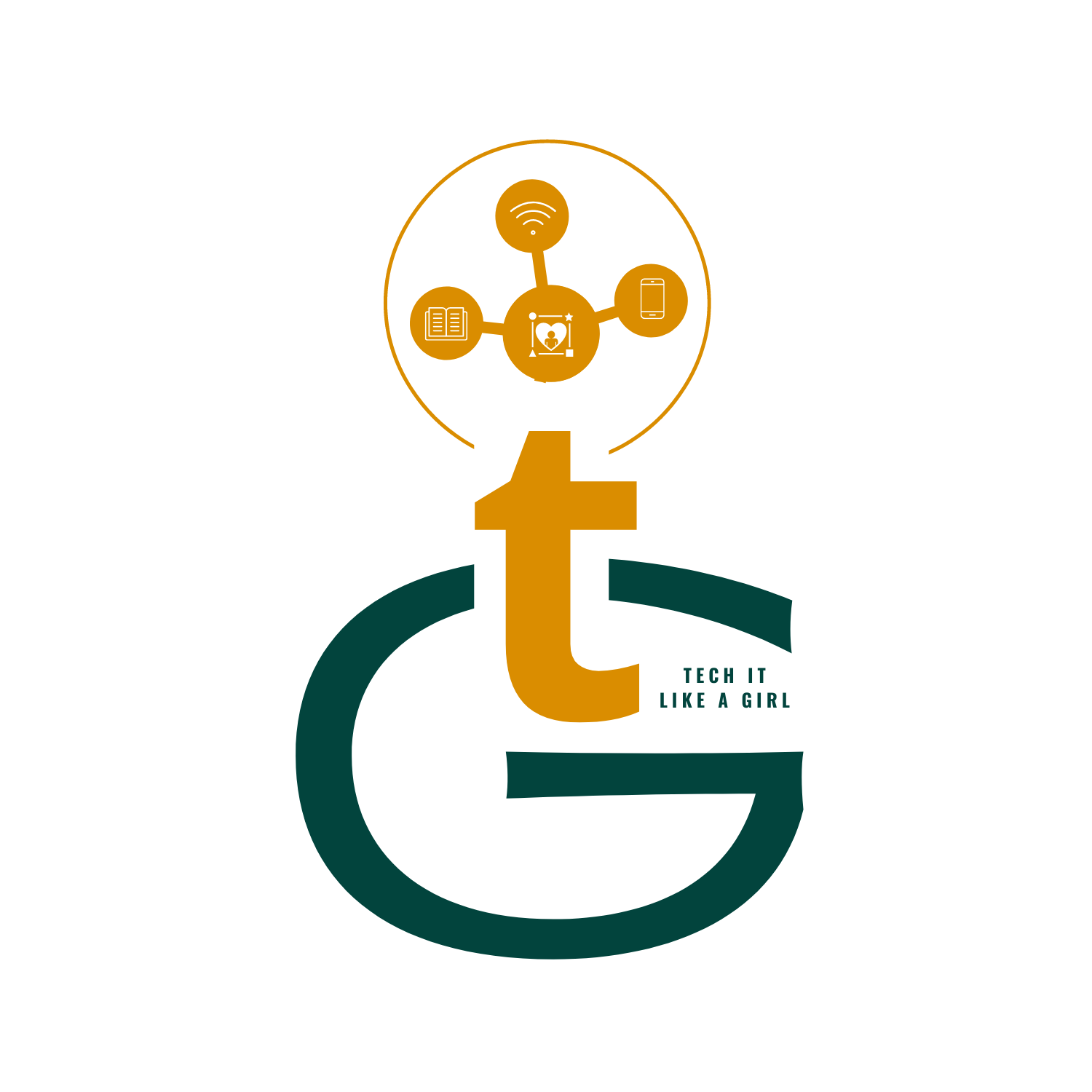 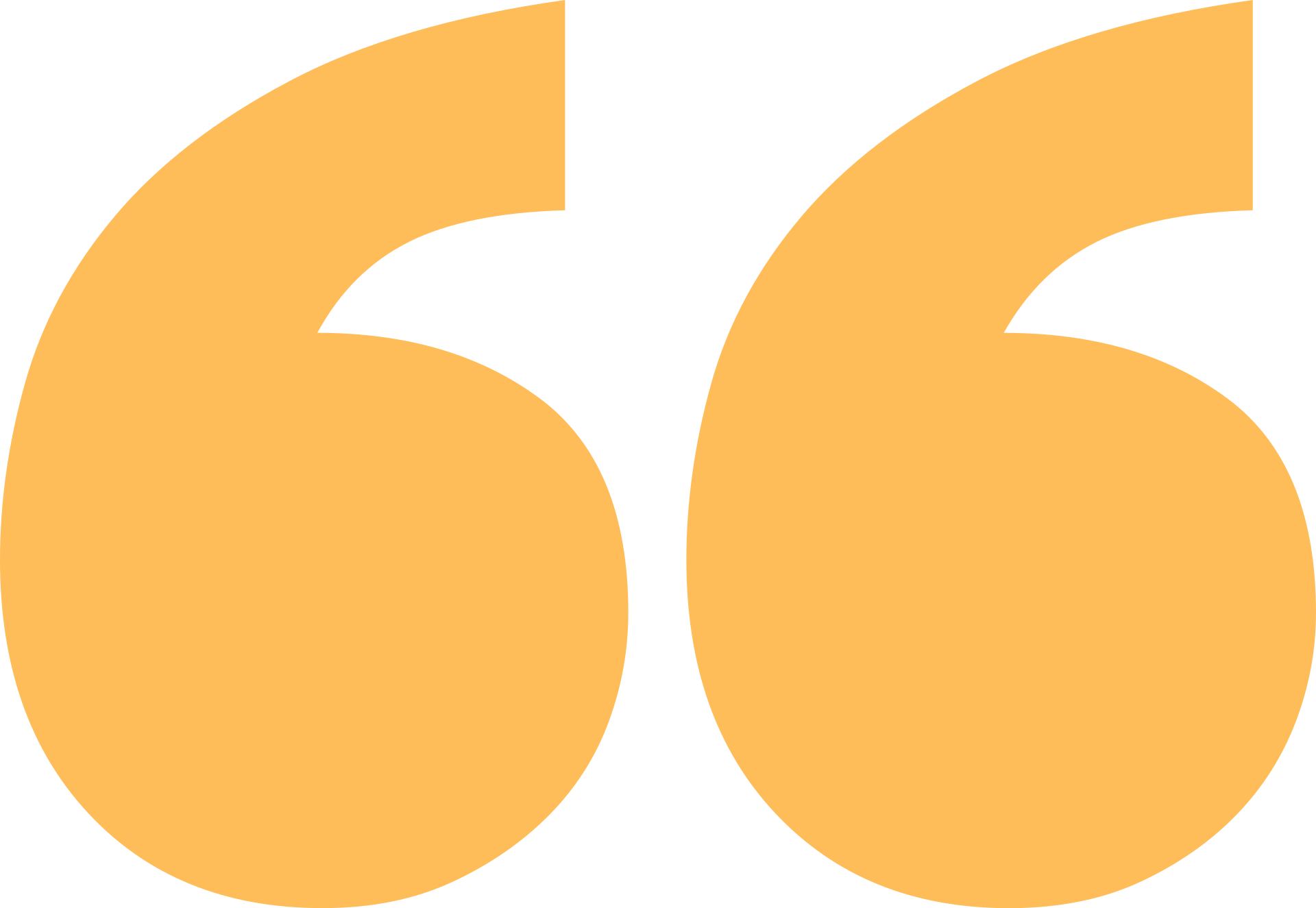 SPECIAL INSTRUCTIONS
This Action Plan is in PowerPoint format and is editable by simply clicking in the white text boxes to make your notes and fill out your Action Plan. If you need more slides, simply duplicate the last slide in the worksheet and fill it out as you did before.
WWW.TECHITLIKEAGIRL.COM
HOW IT WORKS
STEP 3
STEP 1
STEP 2
Resource Management 101 • www.techitlikeagirl.com
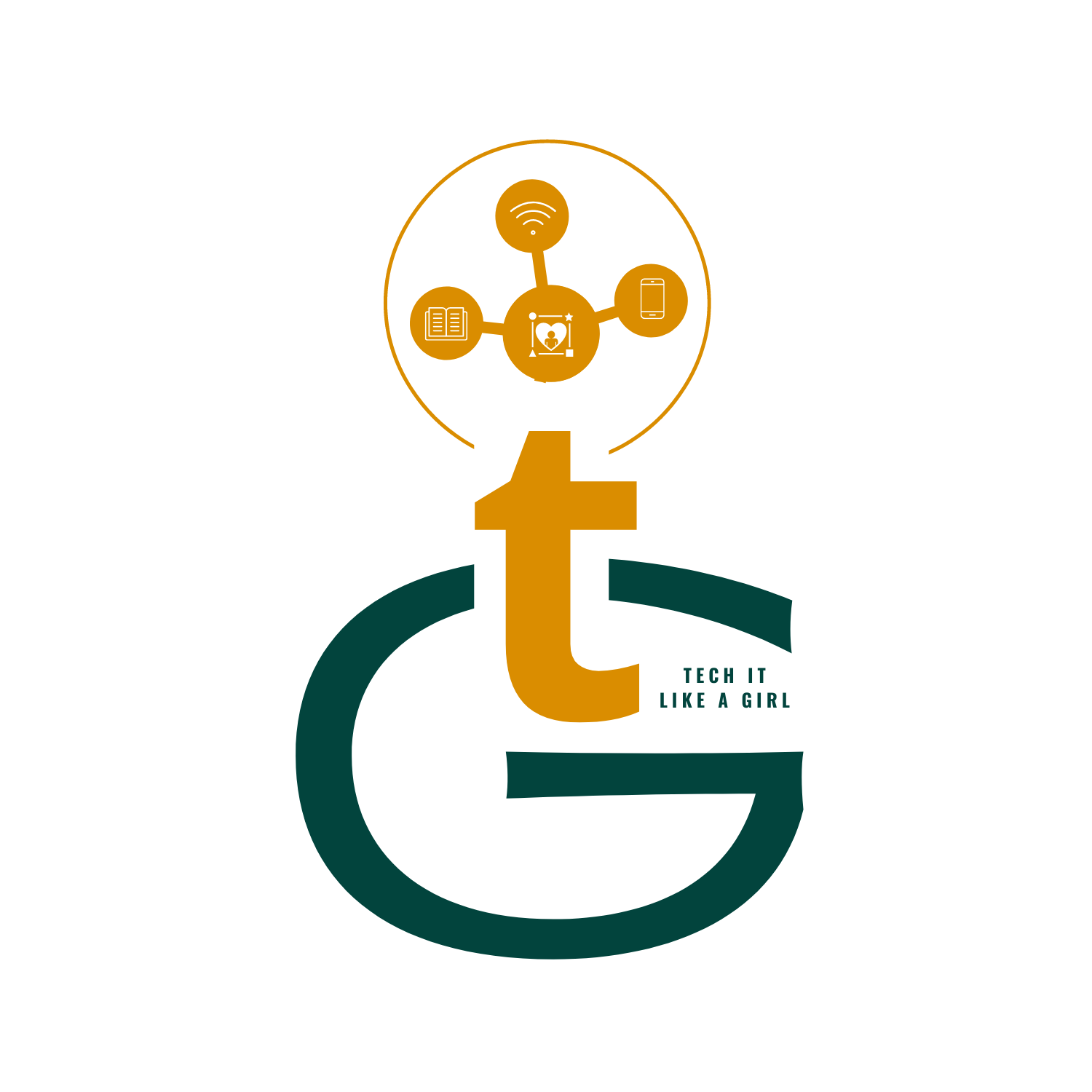 The following steps include questions that are used as prompts to guide your action planning processes.
Honour the big picture vision
Take small steps toward your goal
Work your plan and reap the rewards
What am I trying to create?
Why am I trying to get this done?
How - Of the available options, which format is best suited to help me effectively merge my what and my why?
What devices do I have?
What are the features and limitations of said devices?
In what ways can I maximise the possibilities and work around the limitation?
Resource Management 101 • www.techitlikeagirl.com
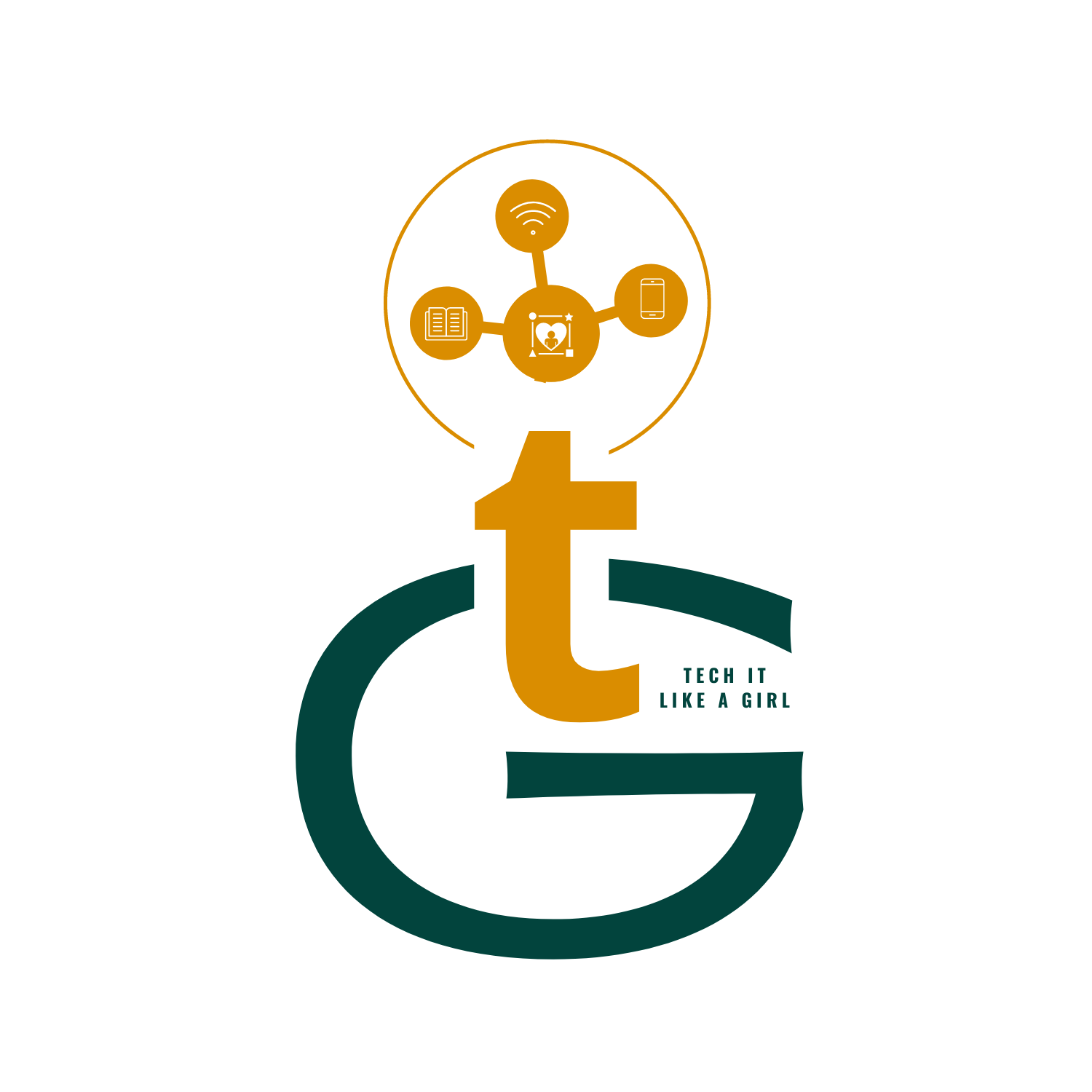 DEVICE(S)
FEATURE(S)
LIMITATION(S)
FORMAT(S)
NEXT STEP(S)
YOUR ACTION PLAN
Enter your text here - Use this section to list the device(s) or pieces  of equipment you have on hand
Enter your text here -  Use this section to list the features your device(s)or pieces of equipment provide you with
Enter your text here- Use this section to note the limitations of your listed device(s) or pieces of equipment
Enter your text here- Use this section to list the possible show  formats that your device(s) or pieces of equipment can help you create
Enter your text here - Use this section to piece out the steps you must complete in order to achieve the stated objective(s) using the listed resources
GOAL DEFINED
Enter Your Text Here - Use this section to state what you are trying to achieve in a sentence or two